Dyadic Behavior Analysis in Depression Severity Assessment Interviews
Stefan Scherer, Zakia Hammal, Ying Yang, Louis-Philippe Morency, Jeffery F. Cohn
Disruption in communication and emotion experience: key features of depression
Currently no standard procedures for evaluating voice characteristics in depression assessment
Automatic analysis of voice characteristics: potential tool for depression assessment.
Previous Research
Differences in vocal traits of depressed vs non-depressed patients
Symptoms of depression: 
Increased tension in the vocal tract and vocal chords
Speech characteristics related to psychomotor retardation
[Speaker Notes: More breathiness in depressed patients]
Previous Research
More breathiness in suicidal patients
And in interviewers talking to suicidal patients
 Interviewer frequency showed strong relationship with severity of depression
[Speaker Notes: Frequency was lower and more variable when speaking to depressed patients]
Methods
57 participants
Age 19-65
Being treated for depression
Symptom severity evaluated up to 4 times over 21-week period
61 interviews with 36 participants used in analysis
47 “high depression,” 14 “low depression”
[Speaker Notes: From a clinical trial for depression treatment (half with SSRIs, half with psychotherapy)
Hamilton rating scale for depression
10 interviewers, all female
Scores under 7- low depression
Scores over 15- high depression
All interviews in between- cut off
Cut out any interviews with fewer than 20 speaker turns of at least 3 secs or less than 50 secs of vocalization total]
Acoustic features
Fundamental Frequency
Maxima Dispersion Quotient 
Peak Slope
Quasi Open Quotient
Normalized Amplitude Quotient
[Speaker Notes: Frequency
Maxima dispersion quotient- breathy to tense
Amplitude
Quasi open quotient- glottal pulse, another indicator of breathy- tense qualities]
Accommodation
Accommodation between interviewer and participant
Time-aligned moving approach
[Speaker Notes: (Pearson correlation coefficient)
50 second segments shifted by 10 seconds]
Data Analysis and Results
Speech parameters highly correlated
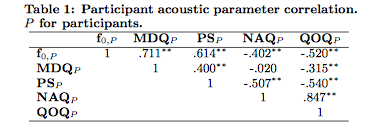 [Speaker Notes: Results for participants, interviewer results were about the same]
Participant Behavior
No effect for depression severity
No effect for sex-by-depression severity
Significant effect for sex
Fundemental frequency much higher in women
[Speaker Notes: Depression severity, sex, and their interaction included as covariates]
Interviewer Behavior
Significant effect for depression severity
Breathier voice for high depression
No effect for sex-by-depression severity
Marginally significant effect for sex
[Speaker Notes: Sex of participant
Don’t explain this, but I think they mean the sex of the participant (all interviewers were female)]
Interviewer behavior
[Speaker Notes: Significant effect for breathiness as measured by peak slope for depression severity
Marginal effect for frequency and breathiness (higher both when speaking to female)]
Accommodation
Significant effect for depression severity
more accommodation for breathiness with low depression participants
No effect for sex-by-depression severity
No effect for sex
[Speaker Notes: More accommodation with low depression- sunction of depression is social isolation and lower interpersonal coordination]
Discussion
Accommodation results consistent with functions of depression
Significant effect for depression severity in interviewer explained empathy for participant
Why no effect for depression severity in participants?
All patients were depressed (previous studies included non-depressed patients)
All patients in treatment
[Speaker Notes: Lower interpersonal coordination as a result of social isolation in severe depression
Breathiness associated with sadness- empathy for participants]